EVERYTHING YOU NEED TO KNOW ABOUT CODING
Well, not everything but, enough to get started
Steve Hamel, MASBO
MASBO New Clerk’s Workshop
Summer Conference 2022
[Speaker Notes: WHAT I DO
	ACCOUNTING
	AUDITING
	TFS
	SCHOOL ACCOUNTING MANUAL]
Coding Agenda
Overview
Expenditures
Revenue
Special situations
Paying Bills
[Speaker Notes: PRESENTATION AGENDA]
Why?
Consistency – code consistently for budgeting purposes. This also applies to revenue codes
Data for legislature & federal government
Federal Program eligibility
[Speaker Notes: WHY DO WE CODE? THERE ARE THREE MAIN REASONS

WE CODE CONSISTENTLY FOR BUDGETING PURPOSES
LAW REQUIRES THAT WE HAVE SPECIFIC BUDGETED FUNDS
GENERAL FUND
TRANSPORTATION FUND
BUS DEPRECIATION FUND
TUITION FUND
ETC

2. THE LEGISLATURE COLLECTS EXPENDITURE DATA. 
	FEDERAL GOVERNMENTALSO COLLECTS EXPENDITURE DATA
		CCD REPORT-PAUL TAYLOR

3. FEDERAL PROGRAM ELIGIBILITY – HAVE TO SPEND YOUR GRANT MONEY IN ORDER TO GET MORE]
Why ?
Coding affects
	Special Ed Reversion
	Maintenance of Effort (MOE)
	Legal Compliance with state                                 	and federal requirements. 
     Examples = One-Time-Only payments and ESSA      	reporting   
	Budget (revenue coding)
[Speaker Notes: SPECIAL ED REVERSION – IF DISTRICT FAILS TO SPEND STATE SPECIAL EDUCATION MONEY THE STATE WITHOLDS PART OF THE NEXT YEARS SPECIAL EDUCATION FUNDING. 

SPECIAL ED ALLOWABLE COSTS ARE ONLY PICKED UP IN THE GENERAL FUND, METAL MINES FUND, STATE MINING IMPACT FUND, AND FEDERAL IMPACT AID FUND]
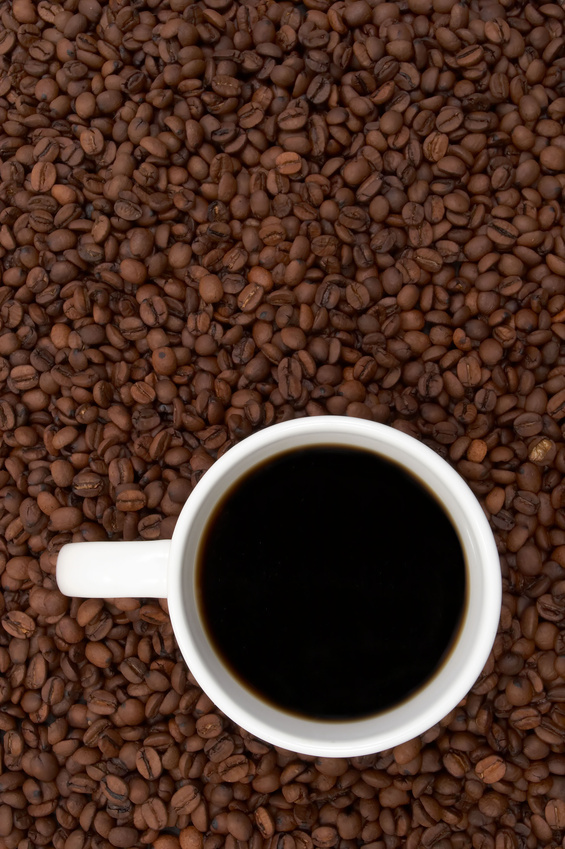 THINGS YOU’LL USE/NEED:

SCHOOL ACCOUNTING MANUAL
CHART OF ACCOUNTS
COFFEE
MORE COFFEE
A LOT MORE COFFEE
…and maybe some CHOCOLATE too…
School Accounting Manual
Use Online School accounting Manual
School Accounting Manual

	Online Chart of Accounts:
New Chart of Accounts		

Quick review
[Speaker Notes: ONLINE – CAN SEARCH FOR WORD OR PHRASE

NEW CHART OF ACCOUNTS THIS YEAR
NEW SCHOOL ACCOUNTING MANUAL ON THE WAY

I WILL SHOW YOU HOW TO GET THERE]
Go OPI.GovPut your Cursor on “LeadershipClick on “School Finance
Click on Accounting
Coding Agenda
Overview
Expenditures
Revenue
Special situations
Paying bills
[Speaker Notes: LETS START WITH EXPENDITURE ACCOUNT CODES]
Expenditure Accounts
XXX-XX-XXX-XXXX-XXX-XXX

XXX 		District/Fund
XX		Operational Unit/ESSA School 		Code
XXX		Program 
XXXX	Function 
XXX		Object Code
XXX		Project Reporter Code
[Speaker Notes: This is an overview of an expenditure code. Typically, we don’t include Operation Unit when speaking about codes.
YOU WOULD WANT TO INCLUDE THE OPERATION UNIT IF YOU WANT TO BREAK OUT EXPENDITURES BY BUILDING, EX. ELEM AND HS.]
District/Fund
XXX-XX-XXX-XXXX-XXX-XXX

First Digit Identifies the School Structure
1XX - Elementary District
2XX - High School District (Includes K-12)
3XX - Special Education Cooperative

The Last Two Digits Identify the Fund
Budgeted Funds
Characteristics:
Possibly financed in part by local property tax levy
Expenditures limited by budget--not cash balance
Budgeted Funds:
General (01)
Transportation (10) 
Bus Depreciation (11)
Tuition (13)
Retirement (14)
Adult Ed (17)
Non-Operating (19)
Technology (28)
Flexibility (29)
Debt Service (50)
Building Reserve (61)
[Speaker Notes: Shown is a list of all the budgeted funds. As noted on the slide, these funds can all be financed in part by local property tax levies.

Expenditures in these budgeted funds are limited by budget authority, not the cash balance in the fund.]
Non-Budgeted Funds
Non-Budgeted Fund examples:
School Foods (12)
Misc. Programs (15) 
Comp. Absences (21)
Impact Aid (26)
Building (60)
Interlocal Agreement (82)
Student Activities (84)
Characteristics:
Financed entirely by non-levy revenues
Expenditures limited by cash balance
[Speaker Notes: In contrast, you also have non-budgeted funds. These funds are financed entirely by non-levy revenues. Expenditures in these funds are limited by cash balance. There are many non-budgeted funds, but here’s a list of the frequently used ones.]
Determining Proper Fund
Law – look it up!
Chart of Accounts Matrices
Trustee Discretion
Consistency with fund purpose
Budgeting considerations
Allocating Between Elem and High School Districts, ARM 10.10.303
Consistency
Basis for cost allocation
[Speaker Notes: Using the Montana Codes Annotated and Administrative Rules of Montana can be handy in knowing what kinds of expenditures can be made out of certain funds. There is also a chart of accounts matrices that shows which programs, functions, object, etc……that are typically used out of each fund.

Ultimately, trustees have to be sure expenditures are made in accordance with fund purposes, and within the budget. 

Printer Friendly Version 10.10.303    COST ALLOCATIONS BETWEEN DISTRICTS(1) In the event certain shared costs, such as administrative costs, curriculum coordinator salaries, school psychologist salaries, etc., cannot reasonably be identified directly to either the elementary district or the high school district or between funds within a district, the school district administration shall prepare a cost allocation plan for approval by the board of trustees prior to adoption of the final budget. The cost allocation plan should reasonably distribute such costs between districts and funds within a district, consistently from year to year. Shared costs shall be budgeted and accounted for in accordance with the cost allocation plan approved by the board of trustees.
(2) The following allocation bases shall be used to allocate shared costs: (a) ANB or enrollment per district;(b) full time equivalent (FTE) staff per district;(c) FTE teaching staff per district;(d) floor space occupied or space occupied over time per district;(e) miles driven, student miles driven, driver hours per district;(f) students served per district; (g) taxable valuation per district; or(h) time spent providing services.
(3) As provided by 20-6-506 , MCA, the cost of operating the junior high school must be prorated between the elementary district and the high school district on the basis of the ratio that the number of pupils of their district is to the total enrollment of the junior high school.
(4) As provided by 20-4-401 , MCA, whenever a joint board of trustees employs a person as the district superintendent under (2) and (3) , the districts shall prorate the compensation provided by the contract of employment on the basis of the number of teachers employed by each district]
Operational Unit
XXX-XX-XXX-XXXX-XXX-XXX

Optional but highly recommended
ESSA reporting feature
Track Costs By:
School Code
If not set up, speak to your vendor
[Speaker Notes: USE TO 	1. IDENTIFY ATTENDANCE CENTERS
		2. AS A BUDGETARY UNIT DESIGNATION
		3. AS A MEANS OF SEGREGATING COSTS BY BUILDING STRUCTURE]
Program Code
XXX-XX-XXX-XXXX-XXX-XXX

1XX	Regular Programs
2XX	Special Programs
3XX	State Grants
4XX	Federal Grants
5XX	Non-Public School Programs
6XX	Adult Education Programs
7XX	Extracurricular Programs
8XX	Community Services Programs
9XX	Enterprise Programs 
999	Undistributed
[Speaker Notes: Program indicates a PLAN OF ACTIVITIES and PROCEDURES designed to ACCOMPLISH A SET OBJECTIVE.

Some specific examples: 120 Elementary (optional); 280 Special Education (required) – Local and State; 366 Capital Investment and Deferred Maintenance; 456 IDEA part B; 752 ARRA Title I, Part A………..etc]
Function Code
XXX-XX-XXX-XXXX-XXX-XXX

1XXX		Instruction
2XXX		Support Services
3XXX		Non-Educational
4XXX		Facilities Acquisitions
5XXX		Debt Service
6XXX		Other Financing Uses
9999			Undistributed
[Speaker Notes: Function codes are 4 digits. As you can see, they fall into six broad areas. 

DESCRIBES THE TYPE OF ACTIVITY WITHIN THE FUND AND PROGRAM.]
Object Code
XXX-XX-XXX-XXXX-XXX-XXX

1XX	Personal Services - Salaries
2XX	Personal Services - Employee Benefits
3XX	Purchased Professional and Technical      	Services
4XX	Purchased Property Services 
5XX	Other Purchased Services
6XX	Supplies and Materials
7XX	Property and Equipment Acquisition
8XX	Other Expenditures
9XX	Other Uses of Funds
[Speaker Notes: DESCRIBE THE SERVICE OR COMMODITY OBTAINED AS A RESULT OF A SPECIFIC EXPENDITURE

Three budget and reporting levels: 
1XX-8XX are current expenditures. 
892 is for prior period expenditure adjustments. 
9XX is other uses of funds.]
Careful
Some programs only work with certain functions in MAEFAIRS
Examples
Program 710 only works with function 3400
Program 720 only works with function 3500
Program codes 710 and 720 work with function 2700 (transportation)
Coding Agenda
Overview
Expenditures
Revenue
Special situations
Paying bills
Account Structures
Expenditure: 
XXX-XX-XXX-XXXX-XXX-XXX
(commonly XXX-XXX-XXXX-XXX)
(Fund 15 XXX-XXX-XXXX-XXX-XXX)

Revenue:
XXX-XX-XXXX-XXX
(commonly XXX-XXXX)
(Fund 15 and XXX-XXXX-XXX)
Revenue Accounts
XXX-XXXX-XXX

XXX 	District/Fund
XXXX	Revenue Source
XXX		Project Reporter Code
[Speaker Notes: A similar structure is used for recording revenue. 

A project reporter code is also used for special accounting and reporting purposes for state and federal grants.]
Revenue SourceXXX-XXXX-XXX
1XXX Local Sources
2XXX County Sources
3XXX State Sources
4XXX Federal Sources
5XXX Other Financing Sources
6XXX Beginning Fund Balance Adjustments
[Speaker Notes: These are the general revenue source codes:
1XXX-4XXX fall into the current or recurring category, 

5XXX OTHER FINANCING SOURCES – SALES OF BONDS, PROCEEDS FROM REFINANCING BONDS, OPERATING TRANSFERS

6XXX BEGINNING FUND BALANCE ADJUSTMENTS – MATERIAL PRIOR PERIOD REVENUE ADJUSTMENTS]
Project Reporter Code
XXX-XX-XXX-XXXX-XXX-XXX
XXX-XXXX-XXX

Required in Funds 15 and
Optional elsewhere
Codes
Assigned at district discretion
910 - 999 and reserved by OPI
[Speaker Notes: The Project Reporter Code is required in fund 15, and is very important. 

it allows you to keep track of state vs. federal vs. local monies. 

federal grants  -  overlap (15 MONTH GRANTS) 

We have a spreadsheet on the web for reconciling fund 15. 

You can use whatever numbers you please for PRC

there are some conventions for federal grants that are recommended. MONEY TYPE, ETC]
Coding Agenda
Overview
Expenditures
Revenue
Special situations
Paying bills
Pay Special Attention To:
Fixed Assets: XXX-XXX-XXXX-7XX

“Capitalization policy”
Determined by board of trustees 
$5,000 federal threshold (recommended)
Useful life of more than one year
Examples:  school buses, buildings, large copy machines, etc.
[Speaker Notes: When you purchase fixed assets (USEFUL LIFE OF MORE THAN ONE YEAR AND MEETS CAPITALIZATION POLICY), 

use 7XX object code 

($5,000 is another common one)

Ask what your schools capitalization cap is.  It should be in prior year audits.]
Pay Special Attention To:
Fixed Assets: XXX-XXX-XXXX-7XX
Must track for Trustees Financial Summary Schedule of Changes in Fixed Assets
Acquisition cost per category
Additions and removals
Depreciation
accumulated
Current year by function (XXX-XXX-XXXX-750)
[Speaker Notes: Auditors look at what was coded to 7XX and function code 4xxx. On the schedule of fixed assets, auditors will want to tie additions to the 7XX codes for all funds.

Depreciation is done by function for the current year.]
Pay Special Attention To:
Incoming Refunds
Current year:
Credit expenditure, NOT revenue
Restores spending authority (budget)
Prior year:
Material: 6100 Prior Period Adjustment
Immaterial: 1900 Other Revenue  (BAD)
Don’t know if it is material?
Ask your auditor
6100 PPA is most conservative
[Speaker Notes: Call your software provider to ask their specific procedure.
If you don’t have school accounting software…….GET SOME

Maybe you overpaid something, or paid for something twice. Crediting the expenditure decreases what you spent, which then increases budget authority. 

For a prior year:
Don’t credit expenditure to get back budget authority that was for the previous year. 
If you get a refund, cash increases (debit). Then adjust through revenue codes. 

When in doubt use 6100.]
Pay Special Attention To:
Prior Period Expenditure Adjustments 

	Expenditure applicable to the prior year:
		XXX-999-9999-892 Prior Period Expenditure 	Adjustments must be within the budget of the 	fund, per ARM 10.10.305.
[Speaker Notes: 1. Say you underpaid a bill, and need to pay more. Perhaps there was a miscoding (something paid out of retirement fund which wasn’t allowed. Now you have to reimburse the retirement fund, and pay it from somewhere else. (Increases expenditures)

Could be a bill you didn’t pay, but it’s applicable to the previous year. 

It still counts against the current year budget authority.]
Pay Special Attention To:
Prior Period Revenue Adjustments XXX-6100 (see SAM 5-0270.20)
To record the receipt of a material amount of revenue applicable to the prior year
To record the adjustment for revenue recorded in the prior year which was not applicable to that year
To recognize revenue from previous year due to cancelling prior year checks (supposed to use 1900 for immaterial amounts but…….)
To recognize revenue due to prior year encumbrances that were not fully utilized or utilized at all.
[Speaker Notes: #1. You got money applicable to the prior year, but you never accrued it. (rented gym in june, didn’t acrrue it, should have credited revenue, debited AR)
Get the Money in July……Debit Cash, Credit 6100 rather than recording 1910, because that’s current year related.

CALL YOUR AUDITOR FOR MATERIALITY.]
Pay Special Attention To:
Coding Corrections
Recoding IS NOT the same as Transfers!
Recode to correct:
Errors
Overdrafts
Example: General Fund to subsidize School Foods Fund
Correction between funds?  Notify County Treasurer to move cash!
[Speaker Notes: Expenditure coding error between funds. 

Should be using expenditure accounts to fix it. (offsetting credits and debits)

You don’t want to use 9710, because OPI reviews transfers to ensure they’re legal.]
Pay Special Attention To:
General Fund 1900 Revenue (X01-1900)
Affects ensuing year budget
Use sparingly? AVOID if at all possible.
[Speaker Notes: DON’T WANT TO use 1900 in the General Fund. The basic rule is whatever you collect in one year, is going to be estimated revenue the next year. 

PLUS, if you code revenue as 1900 in one year state law says you must anticipate that much revenue in code 1900 the next year.  There is a good chance you won’t get as much in the next year so your revenues to support your budget authority in the next year will be short.

Just deposit any un-anticipated monies in the Miscellaneous fund 15 or any other appropriate fund.    CALL YOUR AUDITOR]
Pay Special Attention To:
Special Ed Expenditures – Program 280 
Great Balancing Act
Minimum Expenditures Required (General Fund) – See Preliminary Budget Data Sheet
Expenditures must be maintained (IDEA Grant)
Coding Agenda
Overview
Expenditures
Revenue
Special situations
Paying bills
Paying Bills
District must receive goods/services prior to paying for them
Board must approve all warrants prior to release
Required signatures on warrants:
Board chair
Clerk
Pay Special Attention To:
Federal Programs
	Revenue and expenditure program codes match!  For Example:	
ESSER II Expenditure Program =   775
ESSER II Revenue Code    = 7750

Title I Expenditure Program       =   420
Revenue Code 	                = 4200

REAP (SRS) Expenditure Program = 412
Revenue Code			  = 4120
[Speaker Notes: CAN RECODE UNTIL DECEMBER 10TH]
Paying Bills
Retain documentation for audit trail (retain for 8 years)
Pay from invoices only—not statements
Retain packing slips to support invoices
Auditor specific information in file
Coding
Warrant number
PO
Copy of warrant
ITEM DESCRIPTION
Suggestion……be more specific than vague
[Speaker Notes: Here are some samples of appropriate documentation for supporting expenditures.

Always pay from invoices, provides much more detail (PO #)

Ordering books: Principal asks for PO, gets it from Business Office. Vendor Name, address, amount, expenditure code, etc. Then goes to Supt. Who approves it. Basic thing is getting approval before ordering it. 

Packing slip would match to the PO to make sure it was all correct. Packing slip may also be needed for returning merchandise.

All OK. Bus office writes up claim for payment.]
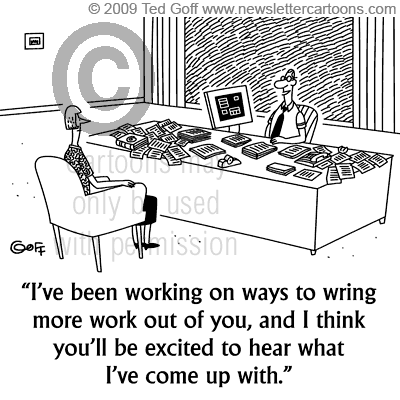 Contact Information
Montana Office of Public Instruction
School Finance Division
PO Box 202501
Helena, Montana 59620-2501

(406) 444-1960
	
OPI website:  www.opi.mt.gov